Dewey Olinski PE, PWR Owners Group Executive Director 
olinskdc@pwrog.com
Executive Committee, Industry Relations,
International Membership
(412) 398-0167
Tony Nowinowski, PWR Owners Group Executive Director nowinowa@westinghouse.com
Executive Committee, Industry Relations,
International Membership
(412) 374-6855
Jim Molkenthin, Program Directormolkenjp@pwrog.com 
Materials Committee & EPRI
(860) 731-6727
Backup: Caleb Tomlin & Nick Marino
Tom Laubham, Program Directorlaubhatj@pwrog.com
Executive, Management & Steering  Committees, International-Europe 
 (412) 374-6788
Backup:  Chad Holderbaum
Jay Boardman, Program Directorboardmjd@pwrog.com 
Risk Management Committee,
I&CWG, International-Asia
(724) 841-6855 
Backup:  Chad Holderbaum
Mike Prible, Program Director (Acting)priblemc@westinghouse.com
Procedures Committee(412) 374-3854
Backup:  Tom Laubham & Jordan Vavrek
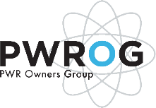 Nick Marino, Program Director
marinonr@westinghouse.com
Systems & Equipment Committee, 
RCP-RCS WG, Rod Control WG
(724) 421-5115
Backup:  Jay Boardman
Chad Holderbaum, Program Directorholdercm@pwrog.com 
Licensing, RMWG, NRC Interface, Emerging Issues Group, ASC-WEC Programs
(412) 303-8610
Backup: Jim Andrachek
PMO Organization
Pressurized Water Reactor 
Owners Group
Bernadette Degeyedegeyemb@westinghouse.com 
European Membership
32-67-28-8247
Jordan VavrekVavrekji@pwrog.com
Senior Systems & Software Analyst
PMO Database, Website Coordinator 
(412) 374-6202
Caleb Tomlin, Program Directorcaleb.tomlin@framatome.com
Analysis Committee
(540) 875-8746
Backup: Chad Holderbaum
Masayoshi Higashi
higashm@westinghouse.com
Japanese Membership
+81-80-9810-4473
Carolyn Mahnick
mahnicc@westinghouse.com
Project Specialist & Customer Logistics
(724) 816-3020
Jim Andrachek, Program Director
andracjd@westinghouse.com
Global Engineering Services & Licensing
(412) 496-9362
Darren Wood
darren.wood@framatome.com 
(434) 221-3975
Mary Jo Milbergermilbermj@westinghouse.com
PWROG Controller
(412) 374-5271
March 2025